Ischemia and Viability Imaging in Heart Failure: The Alternative Imaging Modalities in Ischemic Heart Failure Trial (AIMI-HF)
IMAGE-HF Project 1A
LM Mielniczuk, MD, FRCPC, FCCS E O’Meara, MD, FRCPC, C Wiefels,MD, MSc,  L Chen, MSc, L Garrard, RN, BScN, J White, MD, FRCP(C), RA deKemp, BASc, MSc, PhD, PEng, PPhys, MF Di Carli, MD,FACC, E Larose, DVM, MD, FRCPC, FAHA, D. I Paterson, MD, FRCPC, J Ezekowitz, MB, BCH, MSc, FRCPC, FACC, FAHA, FESC, RM Kandolin, MD, G Wright, M.A.Sc., PhD, R Campisi, MD, FASNC, MK Laine, MD Ph.D., EMBA, K
Connelly, MBBS PhD FSCMR FCCS, M Rajda, MD, FRCPC, JV Vitola, MD, PhD, MASNC, S Lepage, MD, FRCPC, CSPQ, J Hartikainen, MD, B Chow
MD, FRCPC, FACC, FASNC, FSCCT, J Knuuti, MD, PhD GA Wells, MSc, PhD	RSB Beanlands MD, FRCPC, FACC, FAHA, MASNC
and the IMAGE HF Investigators
Late Breaking Trials: Clinical Research I American College of Cardiology
March 4, 2023

Lisa M Mielniczuk MD FRCPC FCCS
Professor of Medicine, University of Ottawa Heart Institute
Director, Advanced Heart Disease Program
Vice Chair, Quality and Clinical Care, Department of Medicine, University of Ottawa
Tier 1 Research Chair, University of Ottawa
The Global Burden of Heart Failure
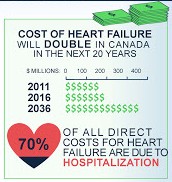 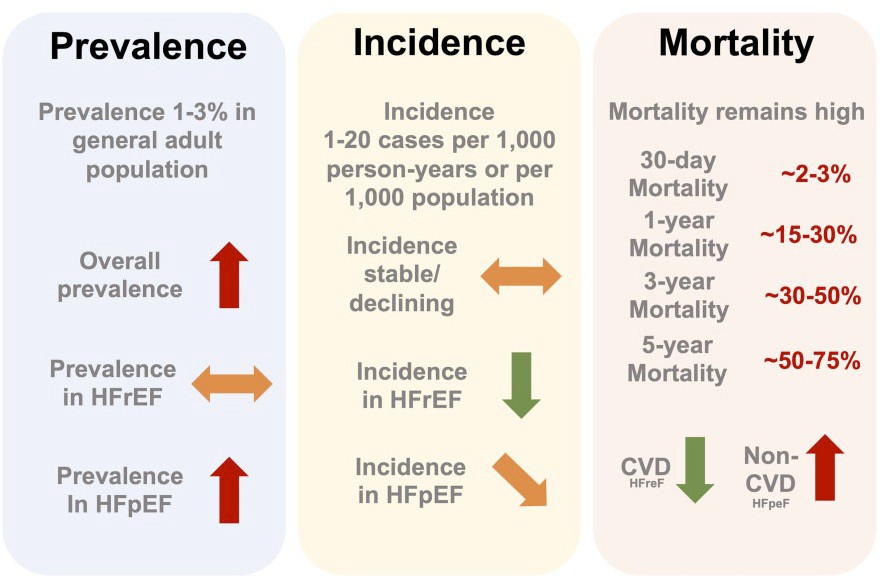 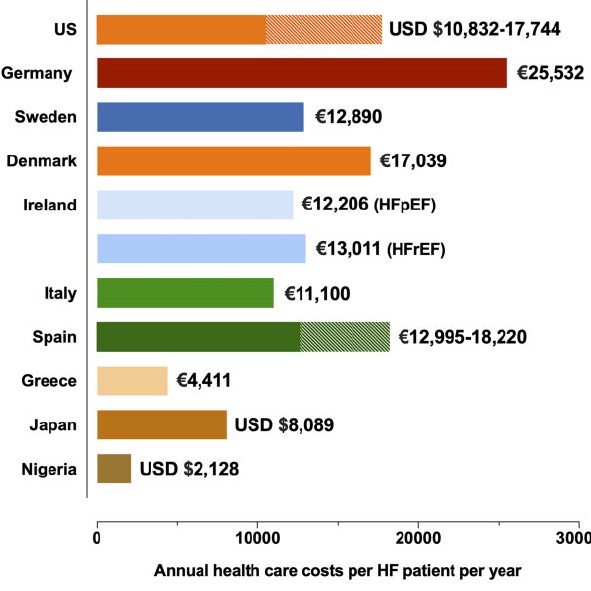 Savarese G et al. ESC CV Res 2022, 118. 3272-87.
The Role of Revascularization and Cardiac Imaging in Ischemic Heart Failure
Advances in drug therapy and devices
Advances in options for intervention
Differences in cardiac imaging modalities
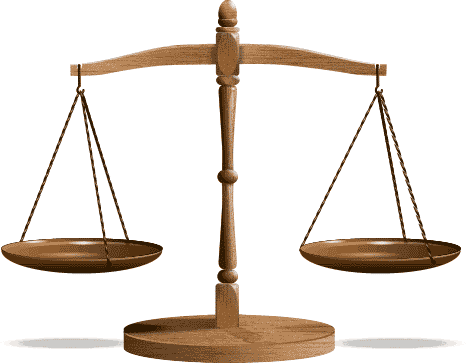 STICH Extension Study
PARR 2
ISCHEMIA sub study of HF patients
STICH Viability Study
Original STICH Study
REVIVED-BCIS 2
Panza JA, N Engl J Med. 2019;381(8):739–48; Bonow RO, N Engl J Med. 2011;364(17):1617–25. Divaka Perera, N Engl J Med. 2022;387:1352–60. Velazquez EJ, N Engl J Med. 2016;374(16):1511–20. Petrie MC, Circulation. 2016;134(18):1314-1324.
Lopes RD, Circulation. 2020;142(18):1725–35. Beanlands RSB J Am Coll Cardiol. 2007;50(20):2002–12.
IMAGE–HF Program
IMAGE–HF Program
IMAGE-1A
Alternative Imaging Modalities in Ischemia and Viability Imaging in HF
IMAGE-1B
Routine vs. Selective CMR Imaging for patients with NICM
IMAGE-1C
Cardiac CT vs. conventional angiography for CAD detection in ischemic heart failure
Paterson DI etal., Circulation 2020;141:818-27; Chow BJW et al. Eur Heart J CV Imaging. 2021;22:1083-90
Overall	Study Objectives and Design
To Determine the impact of advanced imaging modalities with PET or CMR compared to SPECT on a CV composite in patients who required further definition of ischemia or viability
What is the burden of ischemia?
OR
Is there evidence of myocardial viability?
Randomized Arm
Registry Arm
Participating Sites
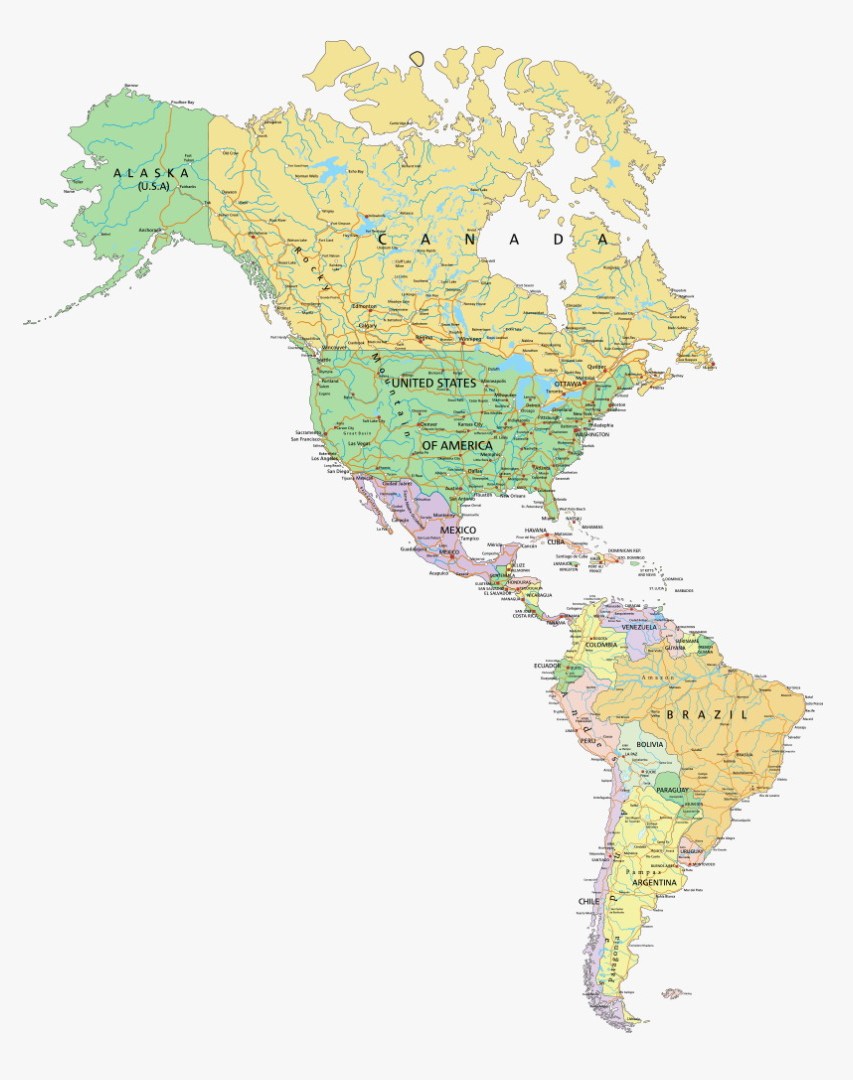 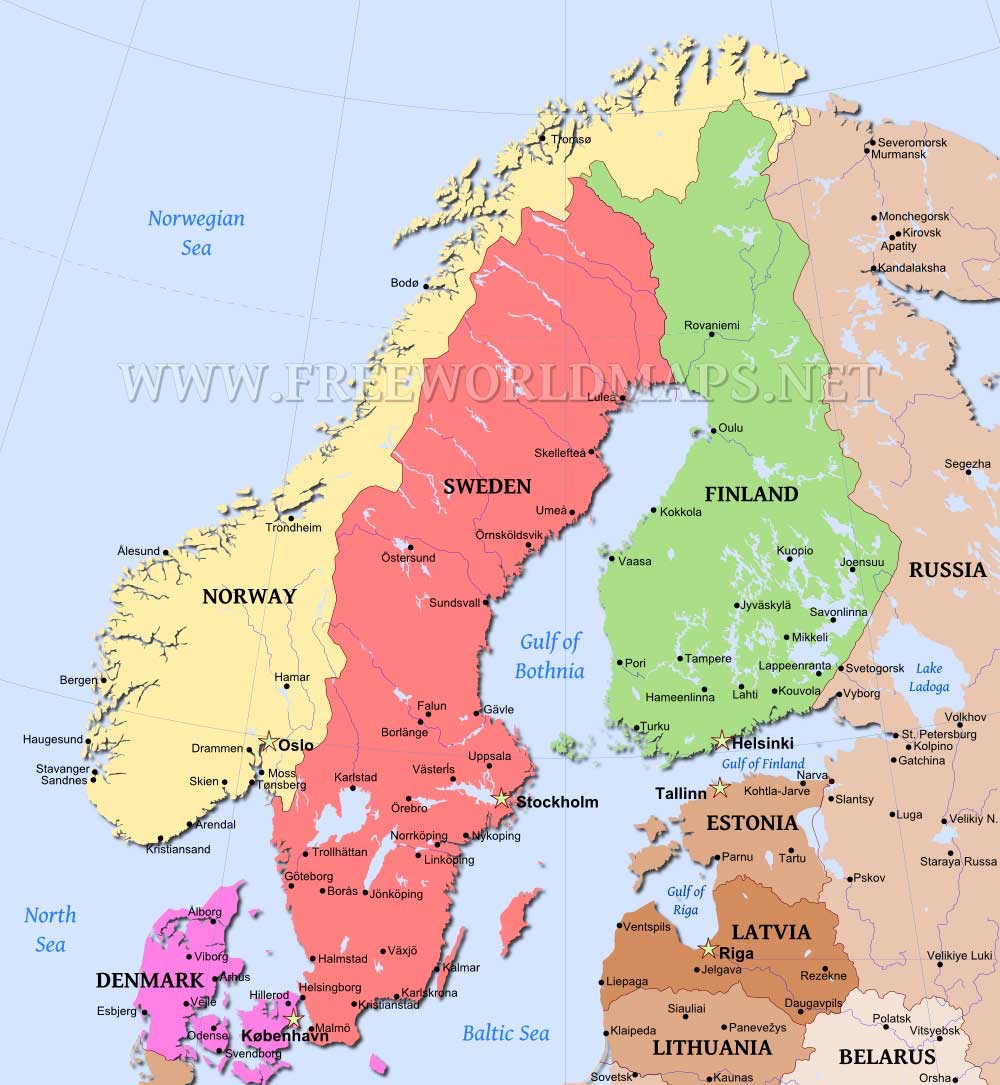 15 Participating Sites Canada
Ottawa, Montreal, Quebec City, Calgary, Toronto (2 sites), Edmonton, Sherbrooke, Halifax
Finland
Turku, Helsinki, Kuopio
United States
Boston
South America
Curitiba Buenos Aires
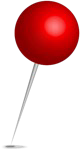 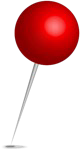 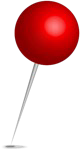 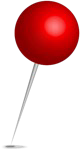 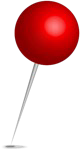 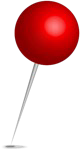 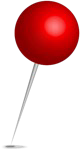 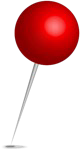 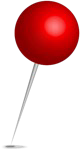 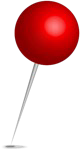 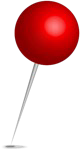 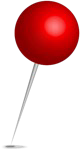 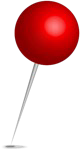 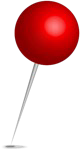 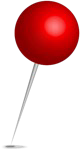 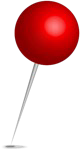 Patient Inclusion/Exclusion Criteria
Age > 18 years with known or highly suspect CAD documented by coronary angiography, previous MI or moderate ischemia or scar
Exclusion Criteria
Severe medical conditions that would preclude revascularization
ACS< 4 weeks from enrolment
Emergency surgery or concomitant valve surgery indicated
NYHA functional class I
+ EF<30%
NYHA functional class II-IV
+ EF<45%
Clinical	Outcome Measures
Primary Outcome:
Time to cardiac composite event
Cardiac death
MI
Resuscitated cardiac arrest
Cardiac hospitalization (worsening HF, ACS, arrhythmia)
Secondary Outcomes:
Each individual component
Event rates of composite and each component
All cause death
Effect of imaging strategy on incidence of revascularization
Interaction of imaging and revascularization on primary outcome and CV death
Outcomes in ischemia and viability cohorts
Methods
Target sample size: 1511 patient
Propensity score matching used to adjust for differences:
All baseline characteristics
Location of study site
Status of randomization vs. registry
Competing risk analysis for primary outcome
Cumulative incidence function used to estimate probability of endpoints
Intention to treat analysis
Study Enrollment
Total enrolled (n=1390)
Median follow up:
24.1 months (IQR 11.4, 26.8)
Randomized
Registry
Total eligible (n=1382)
Excluded (n=8)*
N= 271
N= 1110
Ischemia as Primary Clinical Question
(n= 672)
Viability as Primary Clinical Question
(n = 709)
Excluded n=1 ϕ
(n=1381)
Advanced Imaging (n = 400)
SPECT imaging (n=272)
Advanced Imaging (n=669)
SPECT Imaging (n = 40)
* Inappropriate randomizations, patients
CMR (n=19)
PET (n=381)
CMR (n=306 )
PET (n=363)
did not meet inclusion/exclusion criteria ϕ Administrative withdrawal – patient refused to continue post consent, with limited data
Baseline Characteristics
% Patients by NYHA Class
60
40
20
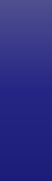 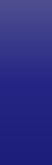 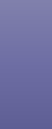 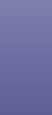 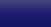 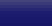 0
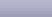 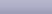 Advanced		SPECT NYHA I	NYHA II	NYHA III	NYHA IV
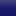 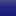 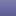 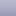 % Patients by CCS Class
80
60
40
20
0
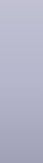 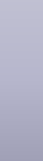 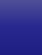 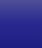 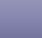 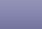 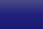 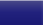 Advanced
CCS 0 CCS III
SPECT
CCS I	CCS II CCS IV
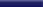 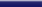 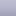 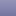 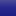 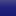 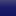 Baseline Characteristics
Baseline Medications
100
90
80
70
60
50
40
30
20
10
0
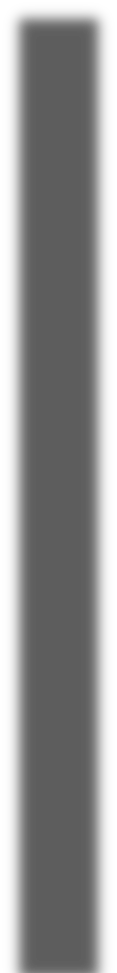 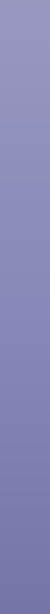 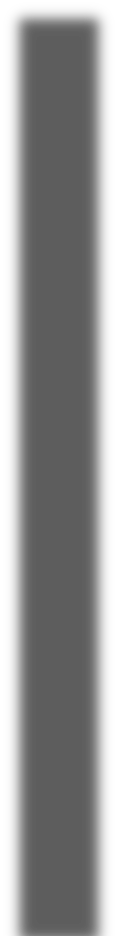 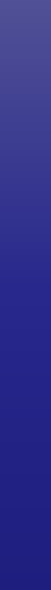 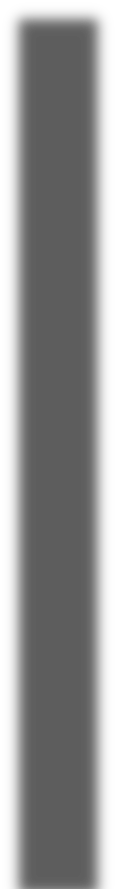 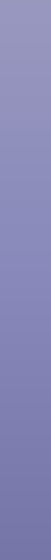 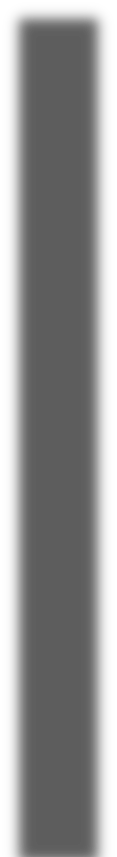 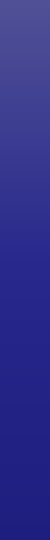 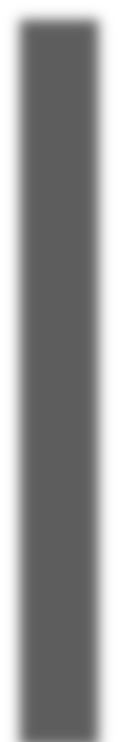 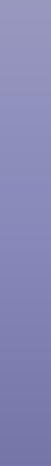 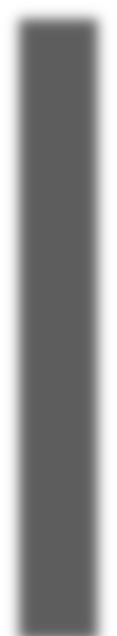 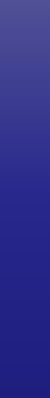 % patients
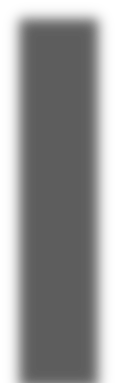 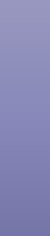 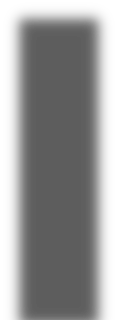 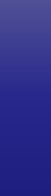 Beta	ACEI/ARB	MRA
Blocker
Advanced
Diuretics
SPECT
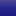 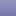 Case Examples
SPECT PERFUSION showing ischemia and scar
PET PERFUSION showing ischemia and scar
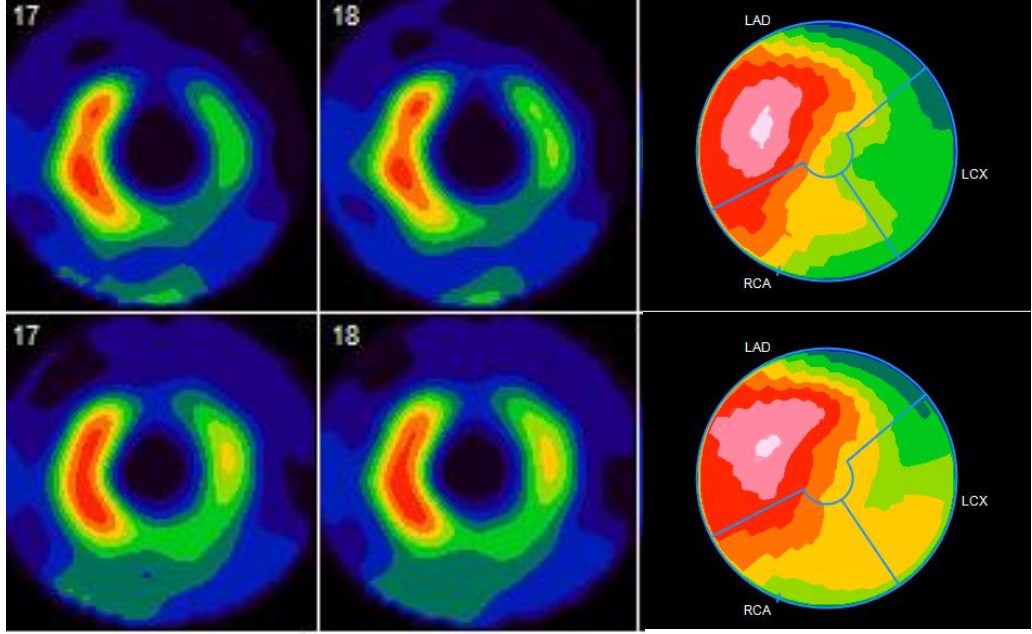 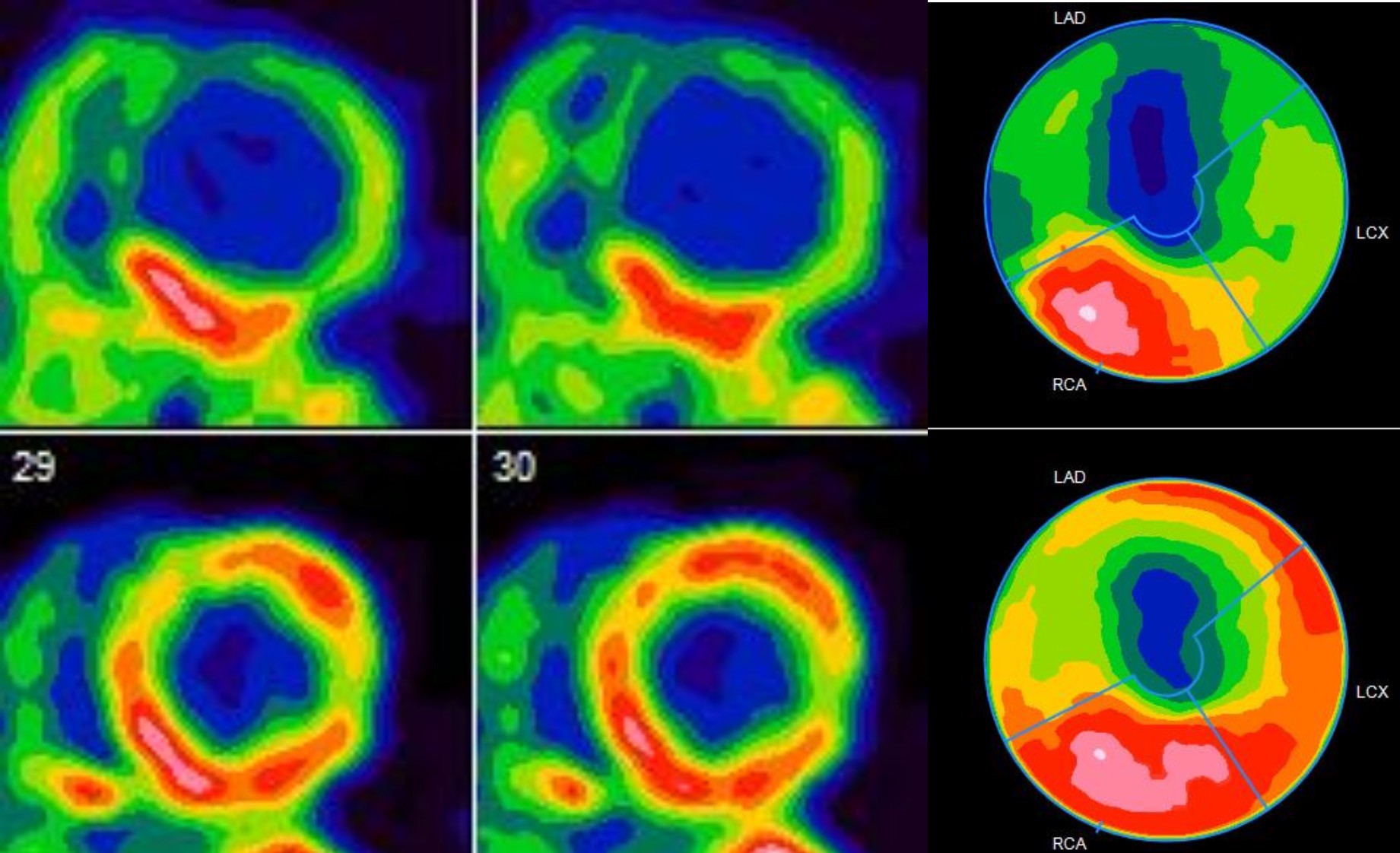 LV Ischemia 11%
LV Scar 26.4%
LV Ischemia 22%
LV Scar 31%
Cardiac MRI LGE showing large area of scar in the LAD
FDG PET Viability showing large region of hibernation
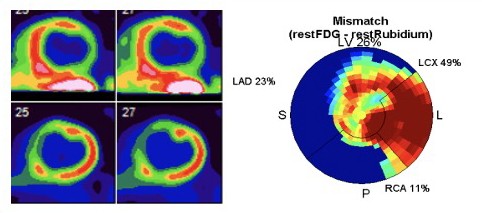 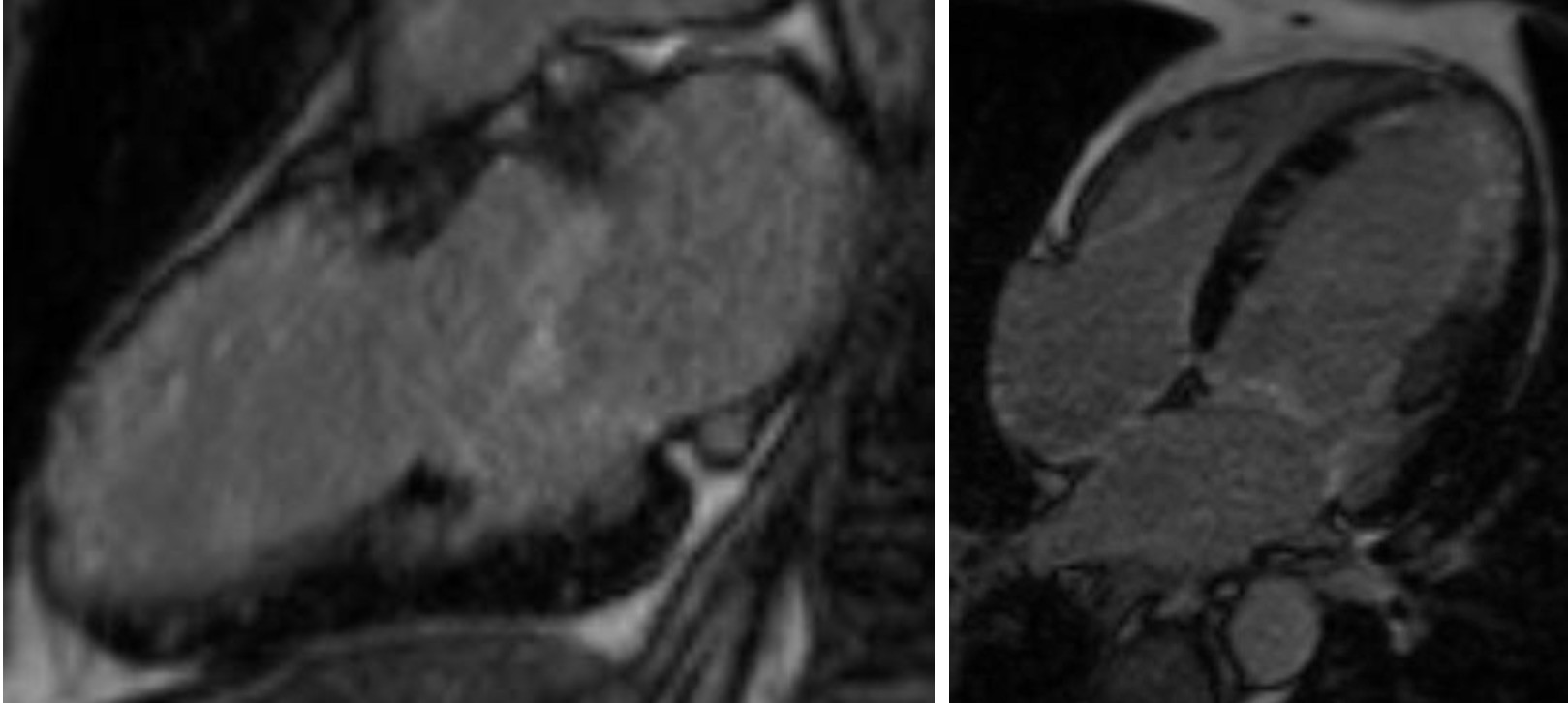 LGE>50% Mid
and Apical Anterior & Apical
Lateral wall

LGE<50% Apical Septal segment
Mismatch Pattern in LCx Territory

LV Hibernating Myocardium 26%
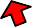 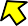 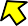 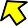 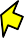 Primary Composite Outcome
ISCHEMIA COHORT
TOTAL STUDY POPULATION
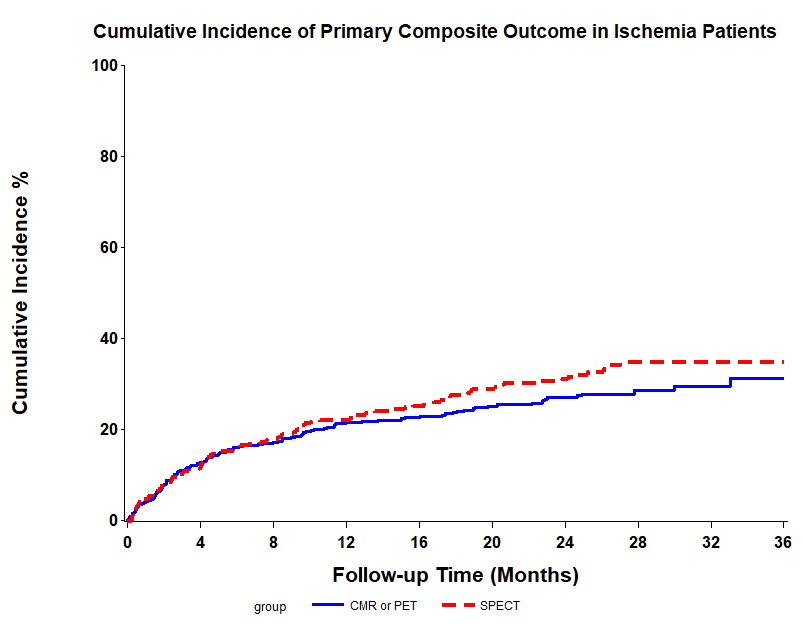 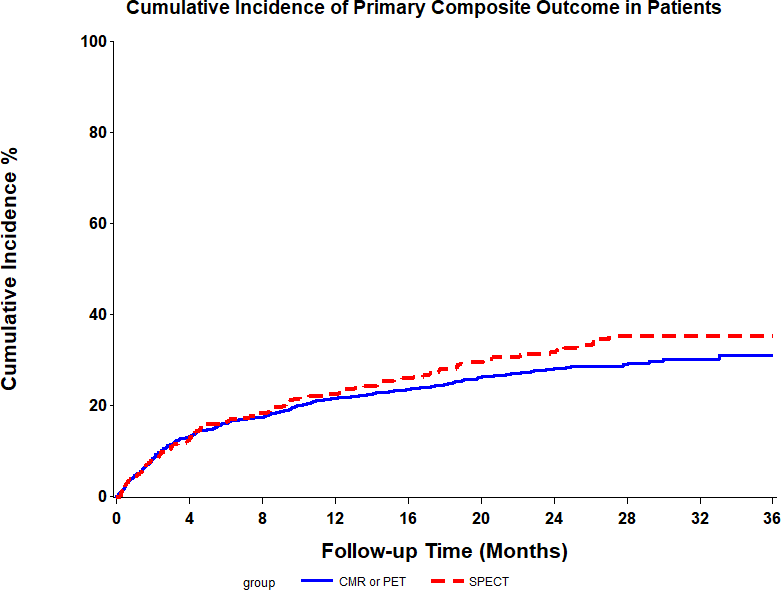 HR 0.86, 95% CI 0.61-1.21, p=0.388
HR 0.95, 95% CI 0.71-1.25, p=0.696
Ischemia Cohort: Cardiac Death
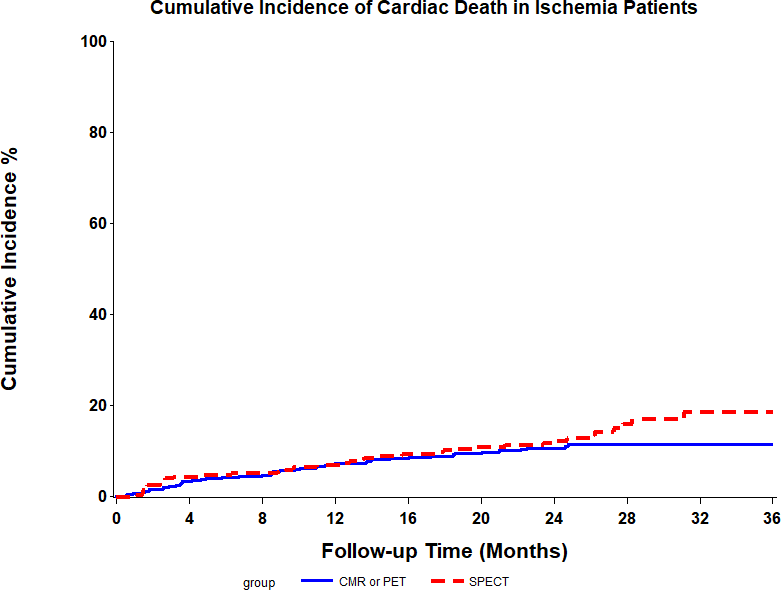 HR 0.61, 95% CI 0.38-1.00, p=0.049
Randomization Arm
Revascularization
Type of Revascularization


2%

37%
61%
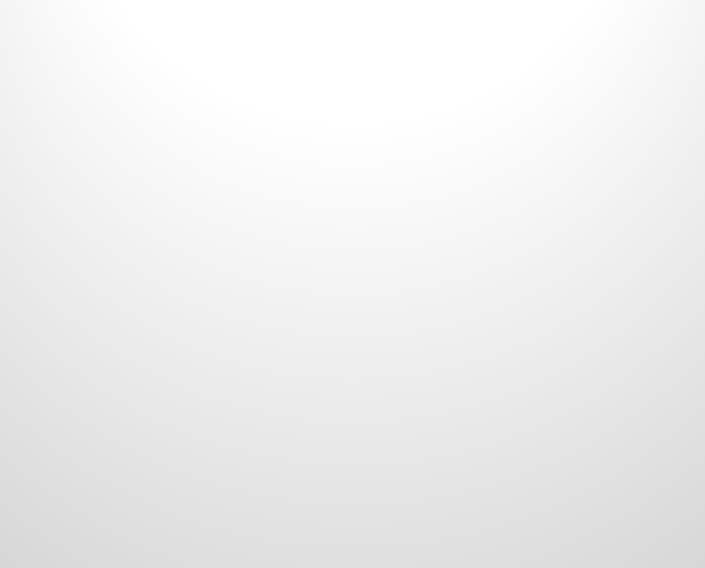 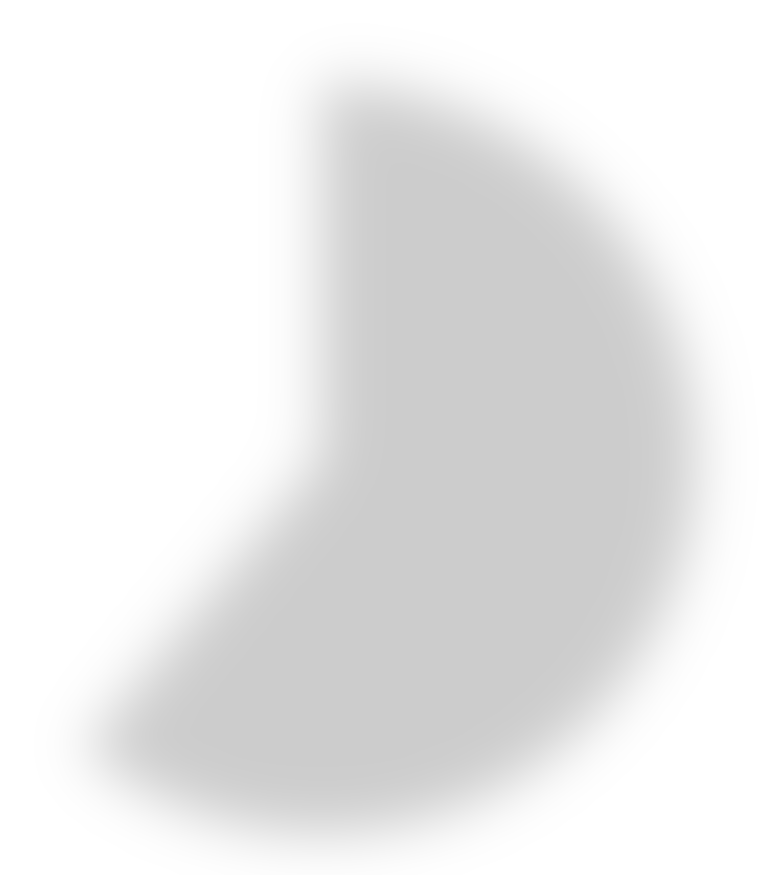 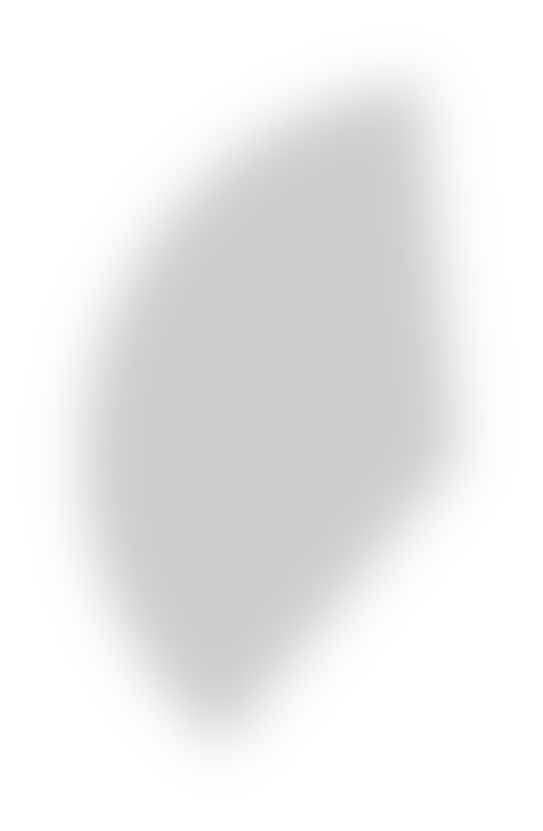 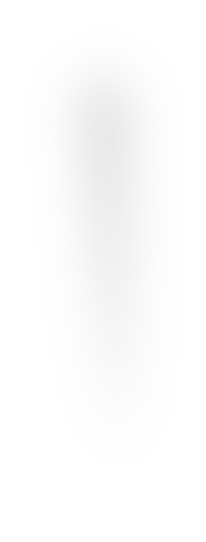 40
35
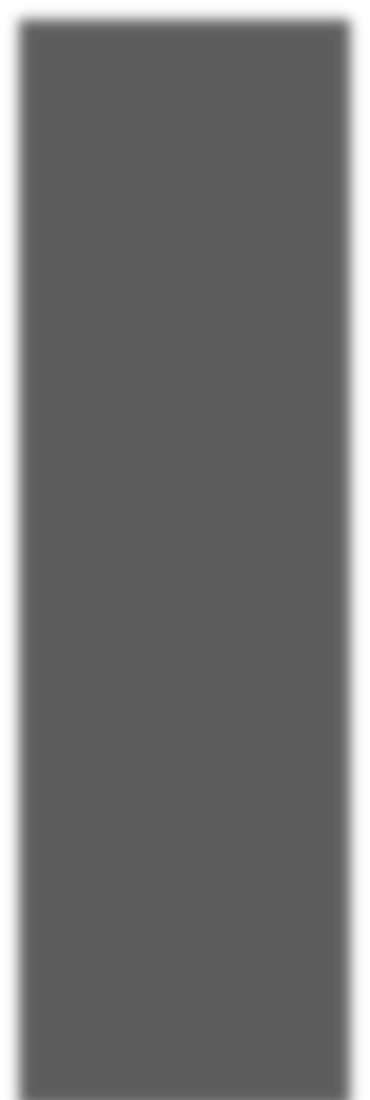 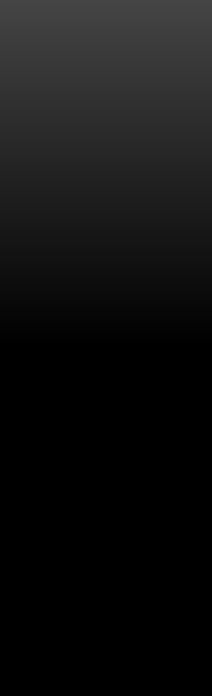 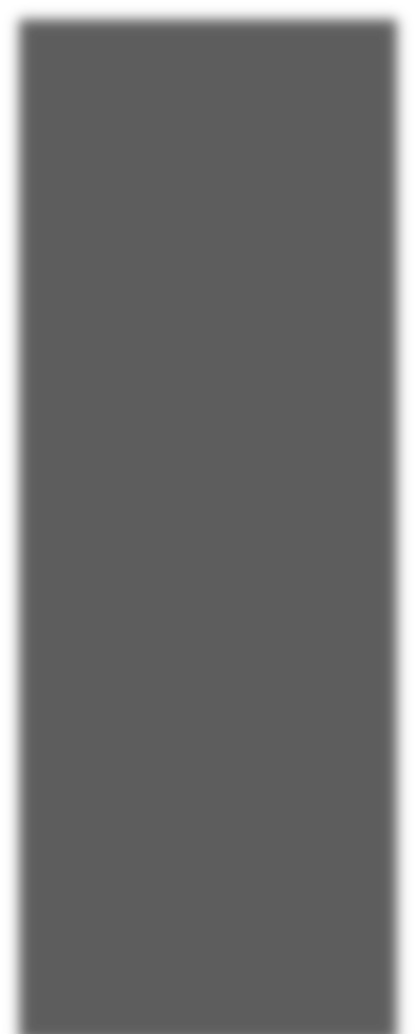 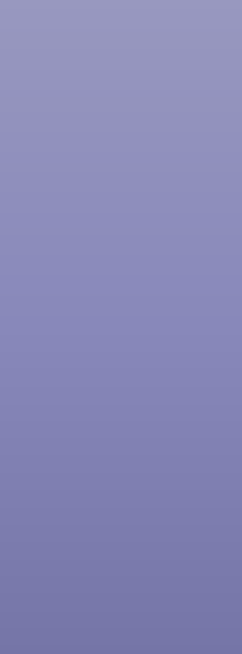 35
30
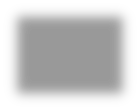 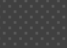 P<0.0001
30
P<0.0001
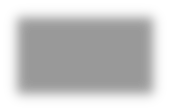 25
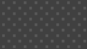 CABG
PCI
Both
% revascularized
% Revascularized
25
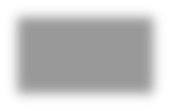 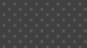 20
20
15
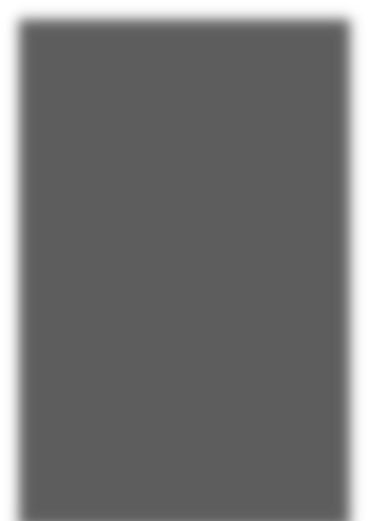 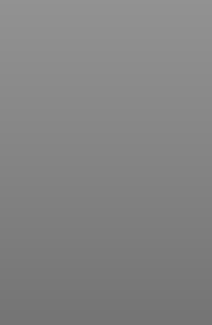 15
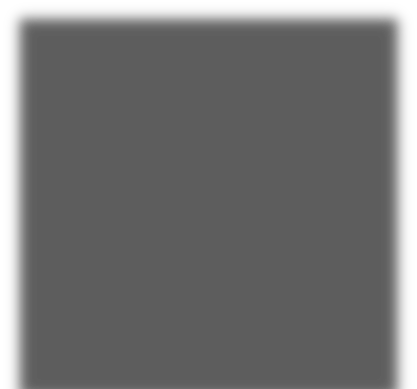 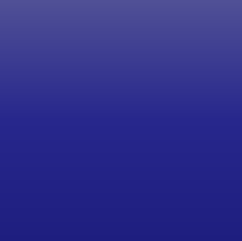 10
10
5
5
0
0
Advanced
SPECT
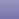 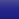 Viability	Ischemia
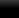 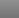 Advanced vs. SPECT Groups
Viability vs. Ischemia Cohorts
Effect of Early Revascularization on Incidence of Primary Outcome
TOTAL STUDY POPULATION
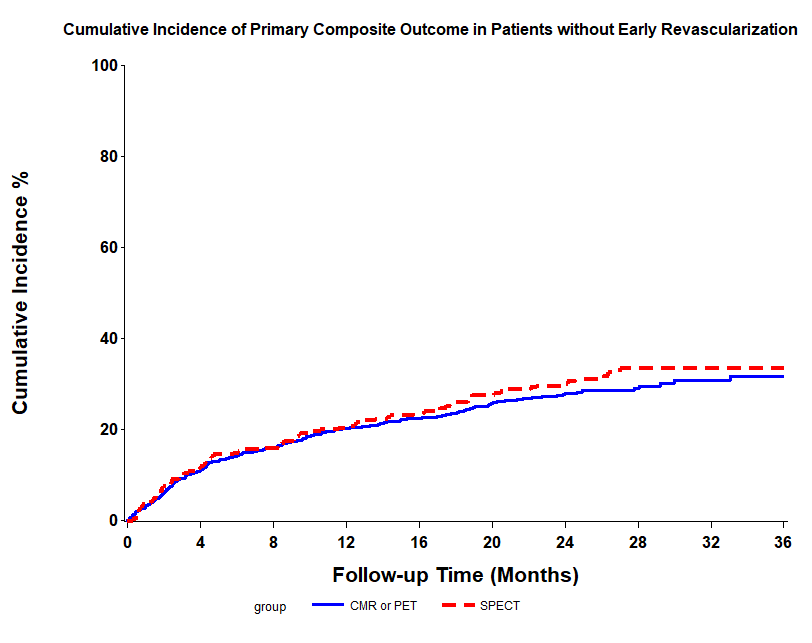 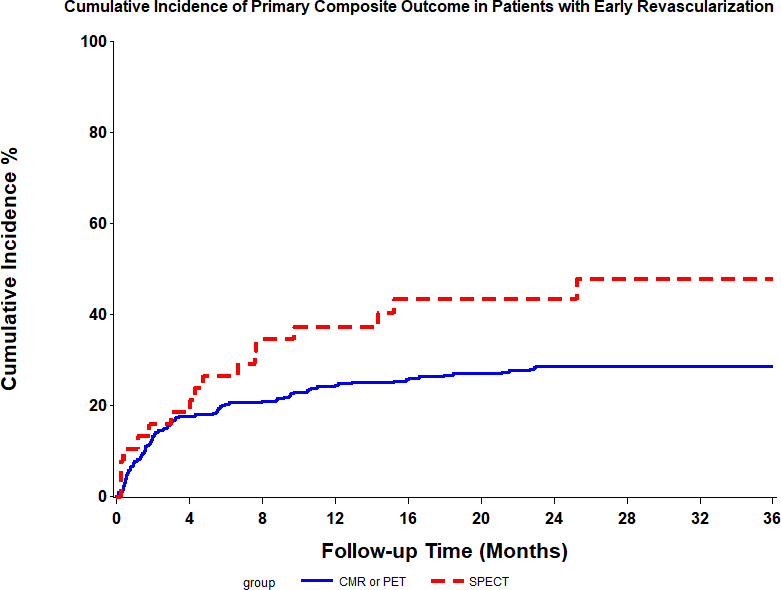 HR 0.71, 95% CI 0.37-1.38, p=0.317
HR 0.97, 95% CI 0.71-1.32, p=0.852
With Early Revascularization
Without Early Revascularization
Effect of Early Revascularization on Incidence of Primary Outcome
ISCHEMIA COHORT
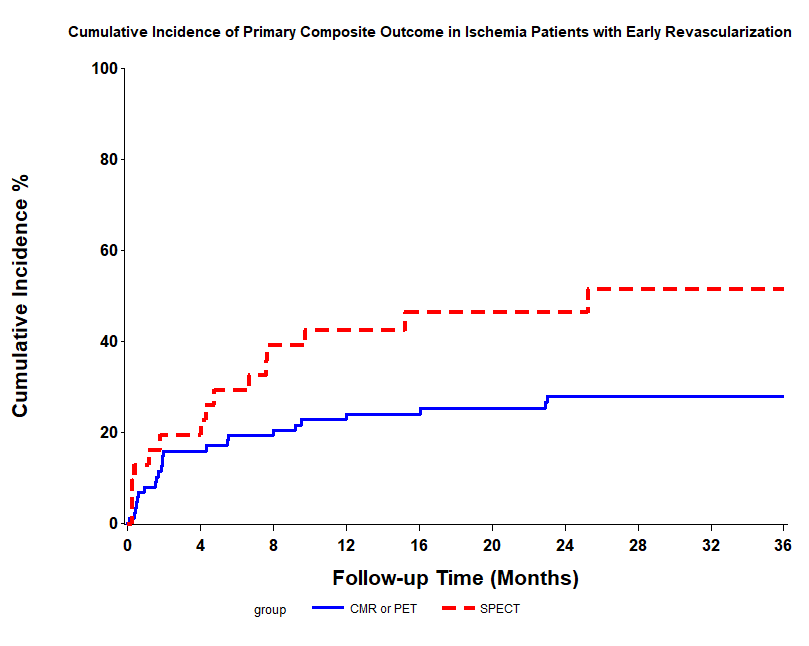 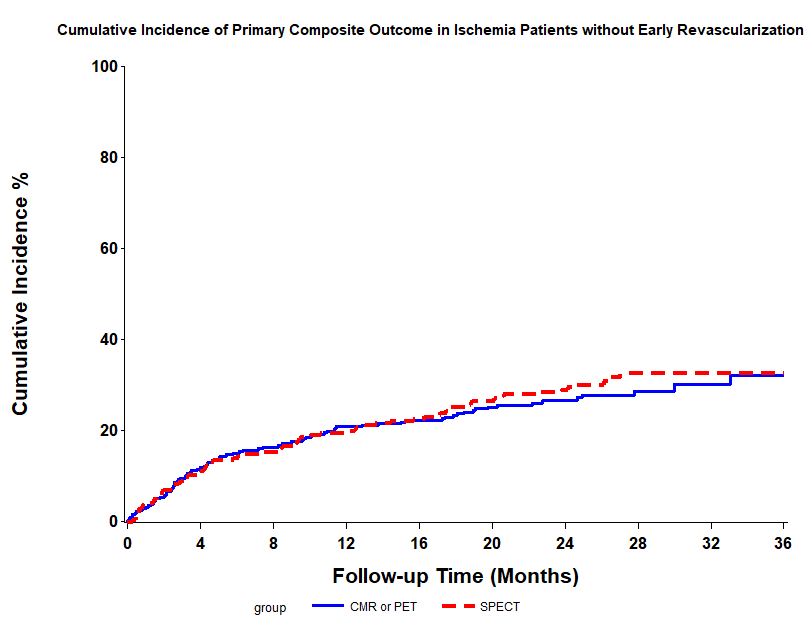 HR 0.93, 95% CI 0.64-
1.36, p=0.722
HR 0.52, 95% CI 0.23-1.15, p=0.107
With Early Revascularization
Without Early Revascularization
Conclusions
No significant differences in primary endpoint between ADVANCED vs. SPECT groups
Total study population
Randomized cohort
Revascularization occurred more frequently in patients with advanced imaging
Ischemia Cohort
Reduction in cardiac death in the ADVANCED imaging group
Patients with advanced imaging who underwent revascularization had trend for outcome benefit
Limitations
Total study enrollment short of anticipated sample size
– RCT arm underpowered
Propensity score can not account for uncontrolled confounders
Small fraction of SPECT imaging for viability limits Advanced vs SPECT viability comparisons
Medical therapy not representative of current practice
Implications
Event rates remain high for patients with ischemic HF
Choice of imaging test not associated with difference in overall outcomes
In a subgroup of patients being evaluated for ischemia, an advanced imaging strategy may be associated with a reduction in CV death
Acknowledgements
Participating Sites/Principal Investigators
University of Ottawa Heart Institute: L. Mielniczuk, R. Beanlands Montreal Heart Institute: E. O’Meara
Laval University: E. LaRose University of Calgary : J. White
Sunnybrook and Women’s Hospital: G. Wright Mazankowski Heart Institute: D.I. Paterson
St. Michael’s Hospital: K. Connelly Dalhousie University: M. Rajda Université de Sherbrook: S. Lepage University of Turku: J. Knuuti University Central Hospital: M. Laine University of Kuopio: J. Hartikainen
Brigham and Women’s Hospital: M. DiCarli Quanta Diagnostico e Terapia: J. Vitola
Diagnostico Maipú and Instituto Argentino de Diagnóstico y Tratamiento: R. Campisi
IMAGE-HF Project Management
L. Garrard
Cardiac Imaging Fellows
C. Wiefels, R. Kandolin, A. Tavoosi
Cardiovascular Research and Methods Centre University of Ottawa Heart Institute
G. Wells, L. Chen, M. Tran, A. Guo
Event Adjudication Committee
E.Stadnick (Committee Chair), R.Kandolin, D. Messika-Zeitoun,
F. Erthal, K.Boczar, S.Chih, C.McGuinty, M.Lamacie, N.Ghosh,
P.Joseph, L.Sanna Maria, C.Tinoco Mesquita, G.Small, J.Russo, L.Sun
Special thanks are extended to the clinical research staff and imaging technicians from all participating sites for their dedication and commitment to patient enrolment, follow up and imaging procedures.
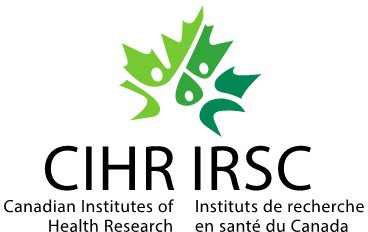 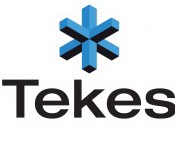 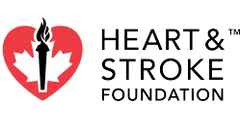 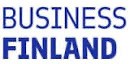